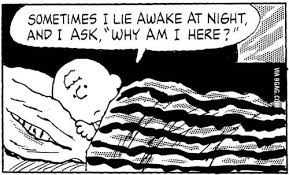 1. TO PROVIDE INFORMATION ABOUT THE BUILDING AND GROUNDS COMMITTEE
 

2. TO LEARN ABOUT THE RESTRUCTURING OF THE COMMITTEE 


3. TO LEND A HAND IN WHATEVER CAPACITY YOU CAN!
 

Current Members

Bill Biles
Curt Constable
Michael Heffner
Nathan Hogan
Joyce Sampson
Walter Simon
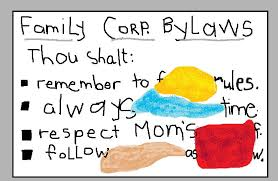 *By-Laws of Grace Episcopal Church


 
Article IV, Section 2: Standing committees: The following standing committees shall be regular committees with assigned responsibilities.
 
(b) Building and Grounds Committee shall consist of the Chairperson and up to four members.  Such commission shall be responsible for bringing to the attention of the vestry any needed repairs to parish property: shall procure estimates for repairs; shall approve minor repairs as are consistent with the parish budget; shall give oversight to all work contracted for and approve payment upon completion, and shall make a report at least every three months to the Vestry on general property conditions and needs.
*By-law: a rule made by a company or society to control the actions of its members.
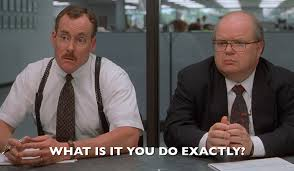 Duties and Responsibilities
 
Maintenance and housekeeping of buildings and grounds

Monitoring Sexton performance
 
Management of tenants use: (LUW Soup Kitchen, LUW Samaritan house)
 
Approval of building use
 
Maintenance of the rectory
 
Security, including key distribution
 
Facility improvements
 
Securing and maintaining up to date permits and certificates for building
 
Sanitation supervision
 
Vendor consultation
Grace Church Building and Grounds Organizational Chart
The Project Coordinators would be responsible for their respective duties.  They would then report and consult with the Building and Grounds Chair.  The Building and Grounds Chair would report to the Vestry. The ultimate decision in most cases would rest with the Vestry.
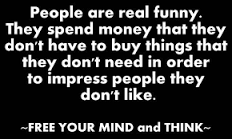 BUILDING AND GROUNDS BUDGET 
 
1. Insurance (Comm. Liability/Workers Comp/Overtime) :                   $ 47,000
 
2. Utilities (Gas/Electric/Water, Sewer Taxes/Operations) :                 $ 74,400
 
3. Operations (Maintenance Contracts/Supplies/Security/
     Permits, Licenses, Inspections) :                                              $ 33,800
 
4. Rectory (Insurance/Utilities/Taxes/Maintenance/)                          $ 12,900
 
 
TOTAL BUDGET: $168,100
 
 
Second largest budget outside of Salaries and Pension.
 
 
Approximately 30-35% of the overall budget of Grace Church.
 
*Further Information can be supplied for Parishioners upon request
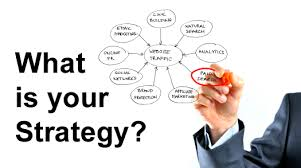 SEPARATE THE DUTIES OF CHAIRMAN INTO SEVERAL MAJOR ACTIVITY BLOCKS.

DONE!
 
2. IDENTIFY BLOCKS THAT ARE DIRECTLY MANAGED BY THE CHAIRMAN AND BLOCKS THAT CAN BE “OUTSOURCED” TO INDIVIDUALS AND/OR COMMITTEES.
 
DONE!
 
3. ESTABLISH A STRATEGY FOR GETTING PARISHIONERS TO JOIN THE B&G COMMITTEE.

IN PROGRESS!

DETERMINE THE RECOMMENDED REPORTING RELATIONSHIP OF CHAIRMAN TO THE VESTRY.

DONE!
Capital Fund
 
Moved $125,000 from the endowment to a separate Capital Fund account.
 
Restricted to capital projects costing a minimum of $5000 
 
Withdrawal justification report prepared by Exec. Committee and Building and Grounds and submitted to Vestry for approval.
 
Fund replenished by capital campaign, planned giving, other donations and dedicated line in the budget.
Capital Projects
 
Current Project
 
Sacristy Ceiling
 
Projects under Consideration
Elevator 
Rectory Repairs
Stained Glass Window Repairs
Rewiring of Sanctuary Chandeliers
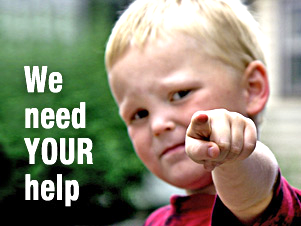